UNIT 3
Lesson 4
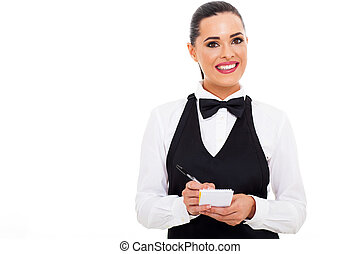 What would you like to order?
LESSON OBJECTIVE:
Use would and will to order food at a restaurant.
GRAMMAR FOCUS  “Would and Will for requests”
GRAMMAR FOCUS  “Would and Will for requests”
Student´s book pg 19
Studentbook pg 19
We use modals would and will  for requests:
Me gustaría ordenar…
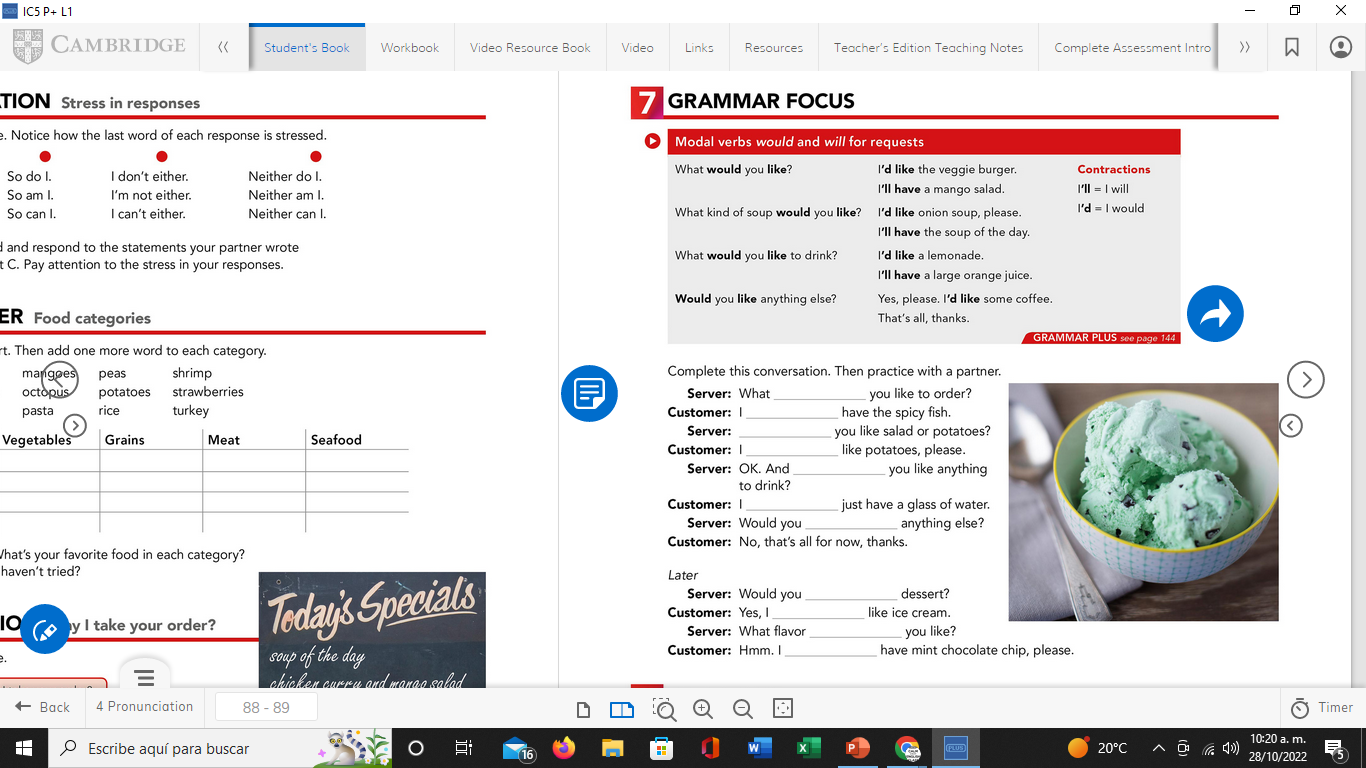 Que te gustaría ordenar/pedir
Informal
Formal
Que  tipo de sopa le gustaría ordenar
Que le gustaría ordenar para tomar
Quisiera ordenar algo más
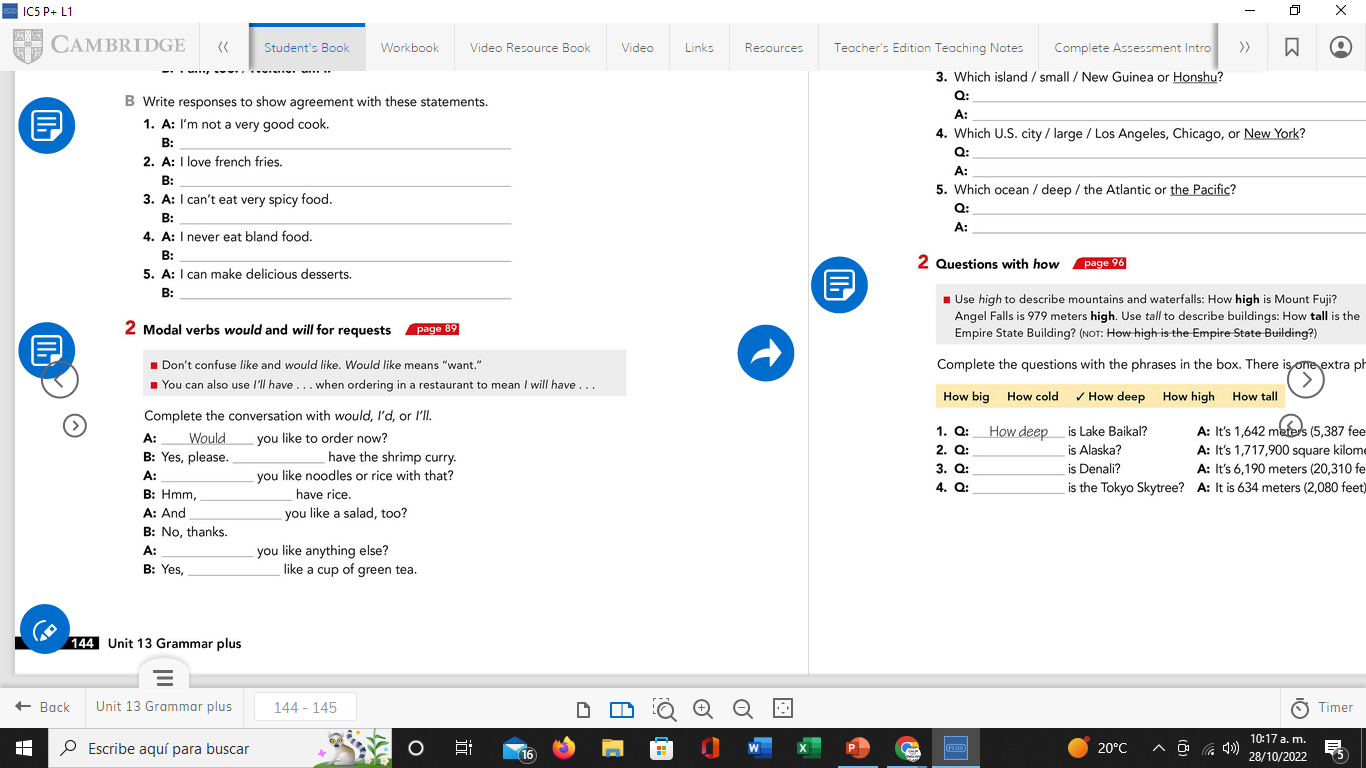 Desear o querer
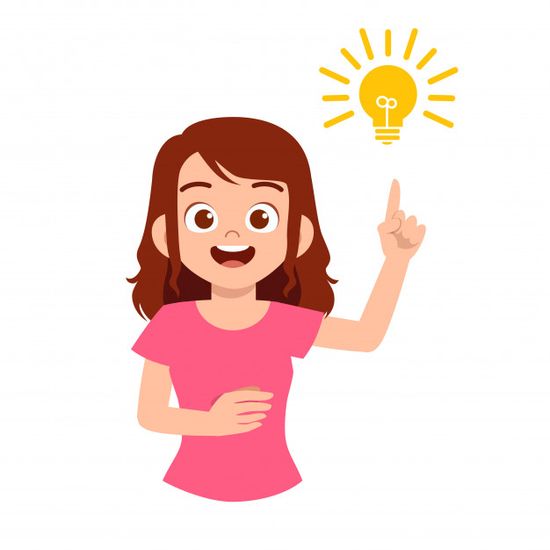 GRAMMAR FOCUS  “Would and Will for requests”
GRAMMAR FOCUS  “Would and Will for requests”
Student´s book pg 19
Studentbook pg 19
Modal would  is used to :
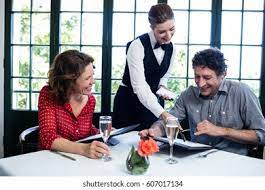 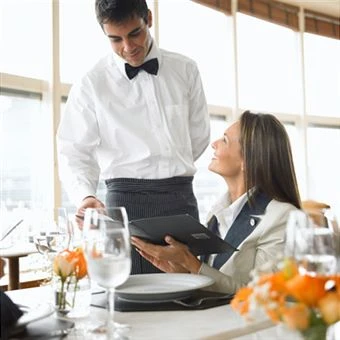 Grammar Practice
Complete this conversation with would like or would like to
1.- I´m thisty. I__would like to _______ a glass of wáter, please.
2.- __Would __ you __ like_______to__ drink something?
3.- __Would____ you ___like___ chocolate or vanilla ice-cream?
4.- What pizza combo would_ you ___like_____to___ order?
5.-___Would___ you _like_______ a Cesar or a Green salad?
6.-What ____would ___ you ____like___to____ drink?
7.-I ___wolud like___________ a veggie burger.
8.-I ____wolud like____to____ eat a slice of chocolate cake.
GRAMMAR FOCUS  “Would and Will for requests”
GRAMMAR FOCUS  “Would and Will for requests”
Studentbook pg 19
Student´s book pg 19
Modal will have is used to :
express our decision about something, is to say what we want in a less polite manner.
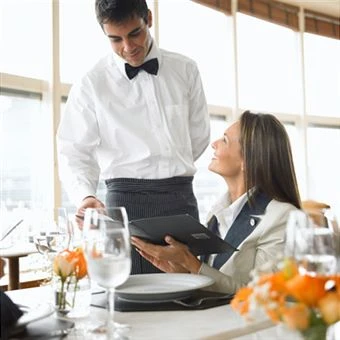 Grammar Practice
Complete the conversations with I will have / I´ll have
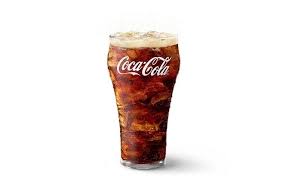 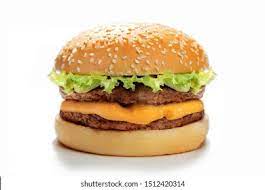 What would you like to order?
What would you like to drink?
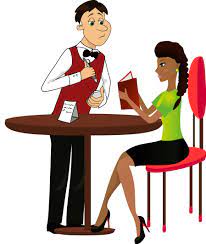 _I”ll have a burger__
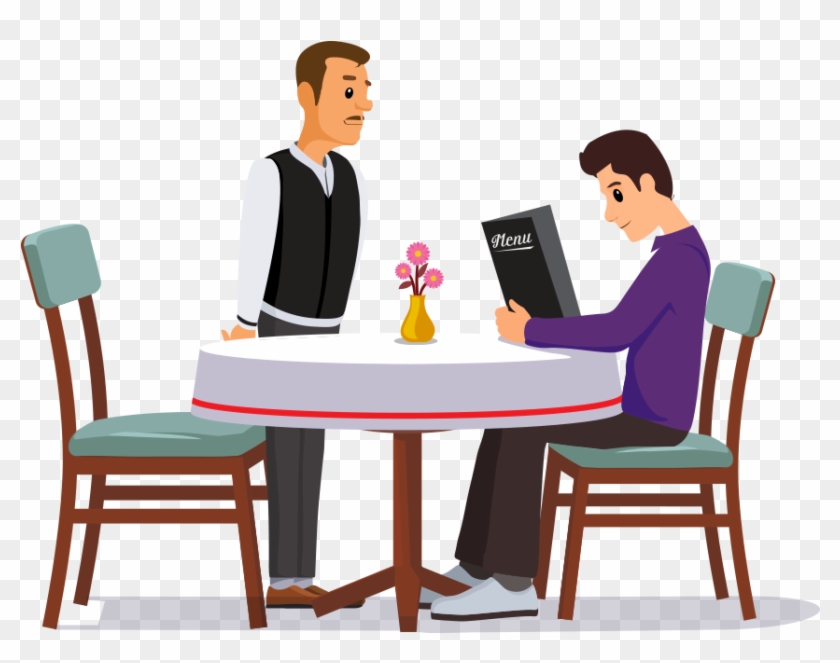 __I”ll have a soda
Listening Practice “May I take your order”
Student´s book pg 18 ex 6
A. Listen and practice, circle the modals in this ocnversation.
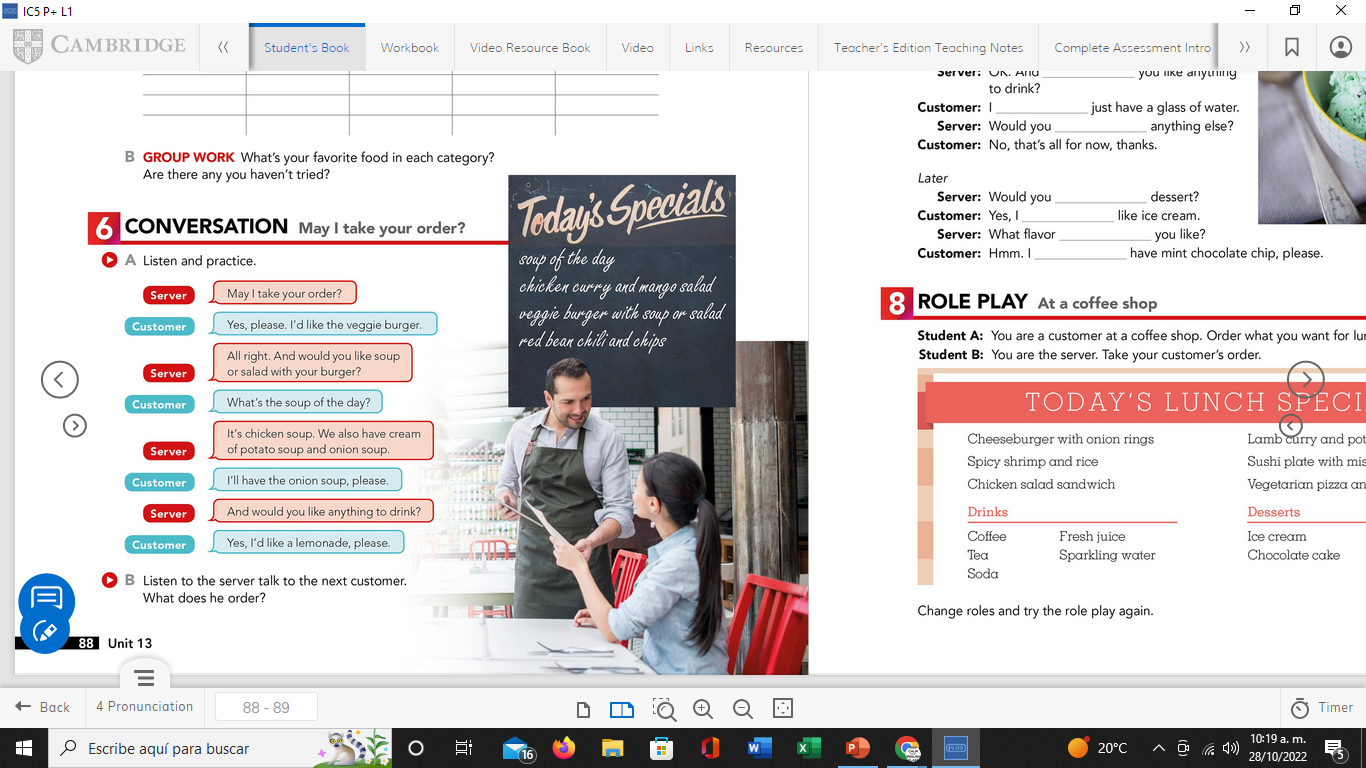 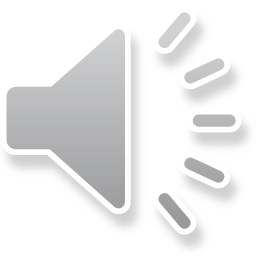 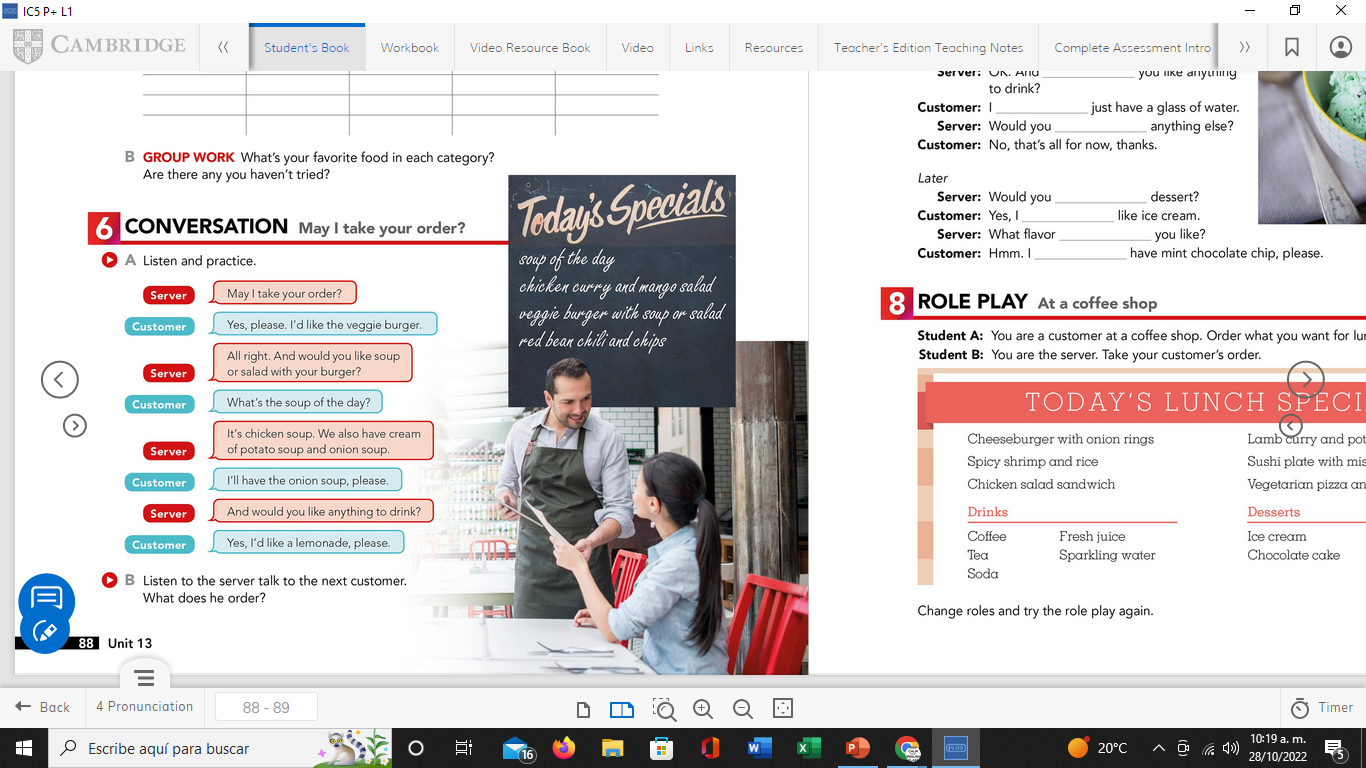 B. Listen to the server talk to the next customer.
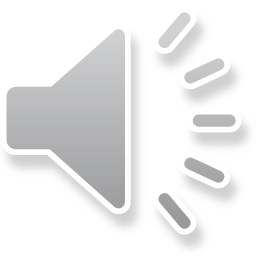 Grammar Practice
Complete this conversation with Would (´d) or Will. (´ll)
1.- A:What___would _you like to __ order?
      B:I_”ll__ have the fried chiken.
      A:__Would _you like ____ rice or potatoes?
      B:I’d_ like potatoes.
      A:What kind of potatoes _would you like _?
      B: I ‘d_ like the mashed potatoes.
      A:__Would you like___ a beverage?
      B: Yes, please. I____”ll____ have a lemonade.
Grammar Practice
Student´s book pg 19 ex 7
Complete this conversation with Would or Will.
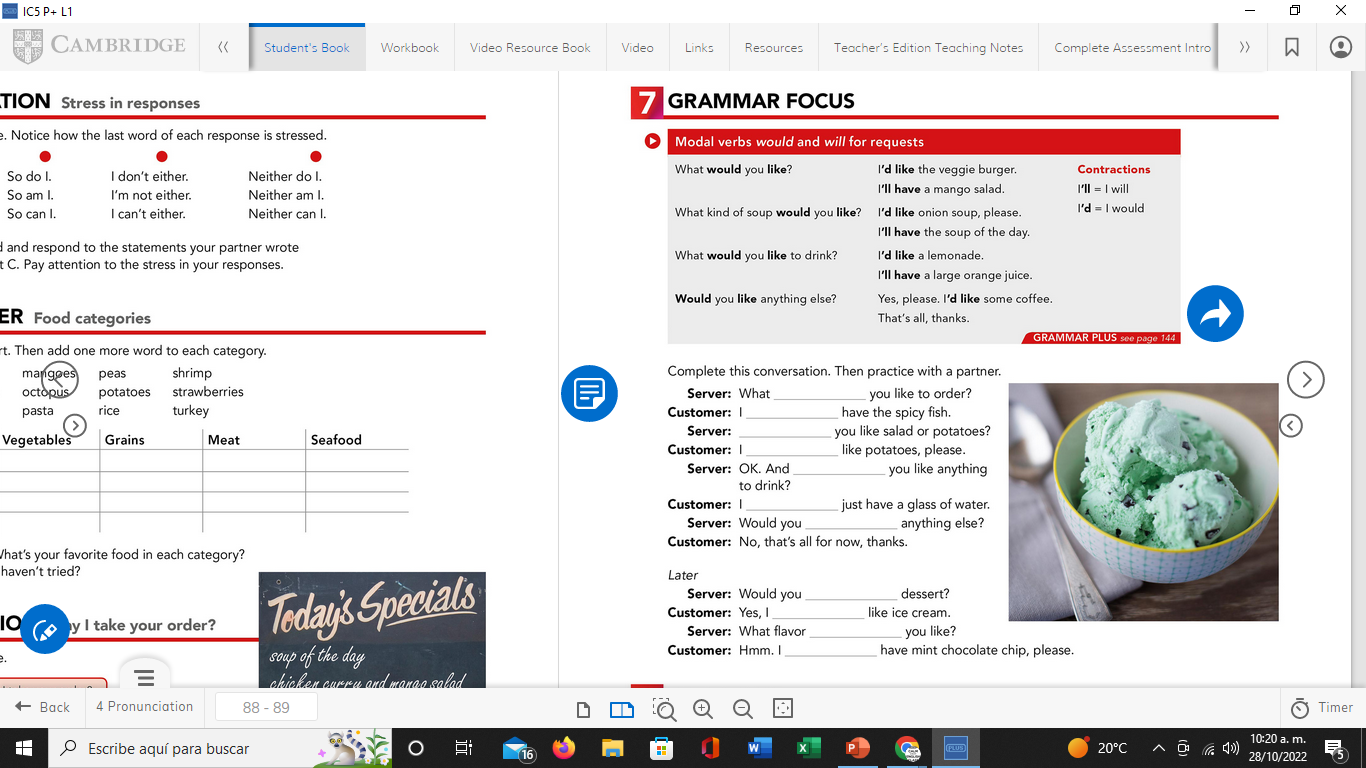 would
will
Would
would
would
will
like
like
would
would
will
Grammar Practice
Workbook pg 16 ex 5
Use one or more words to complete this conversation between a server and a customer.
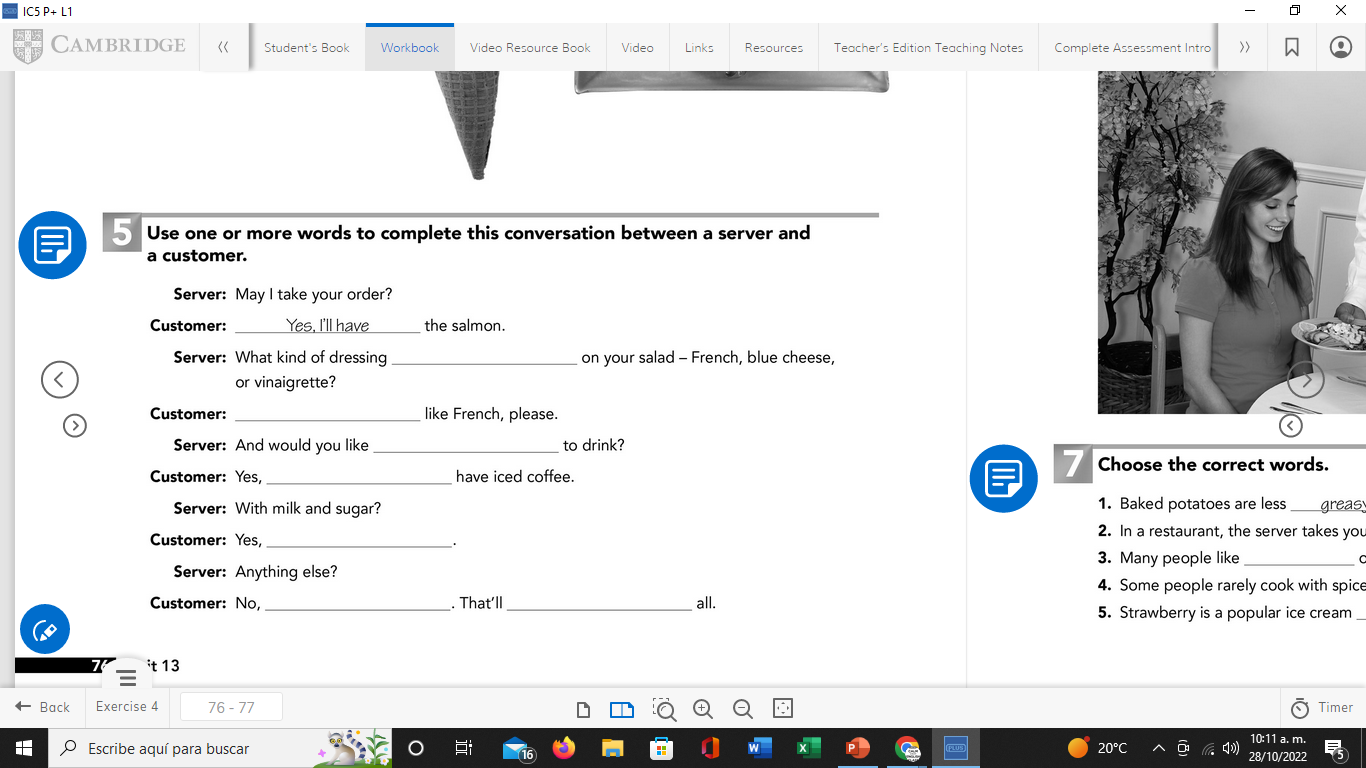 Would yo like
I would
anything
I would
please
thanks
be
Grammar Practice
Student´s book pg 84 ex2
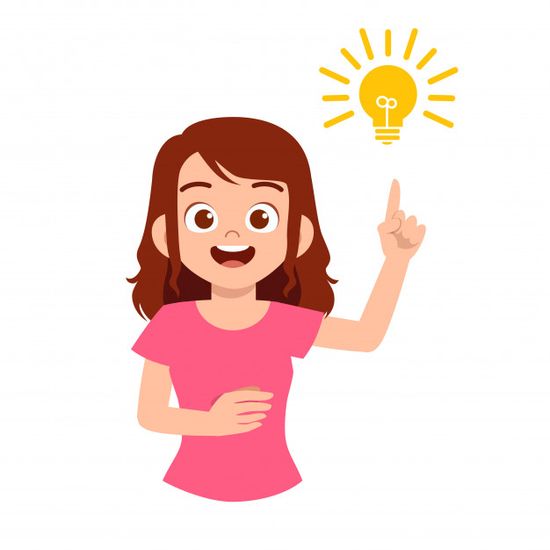 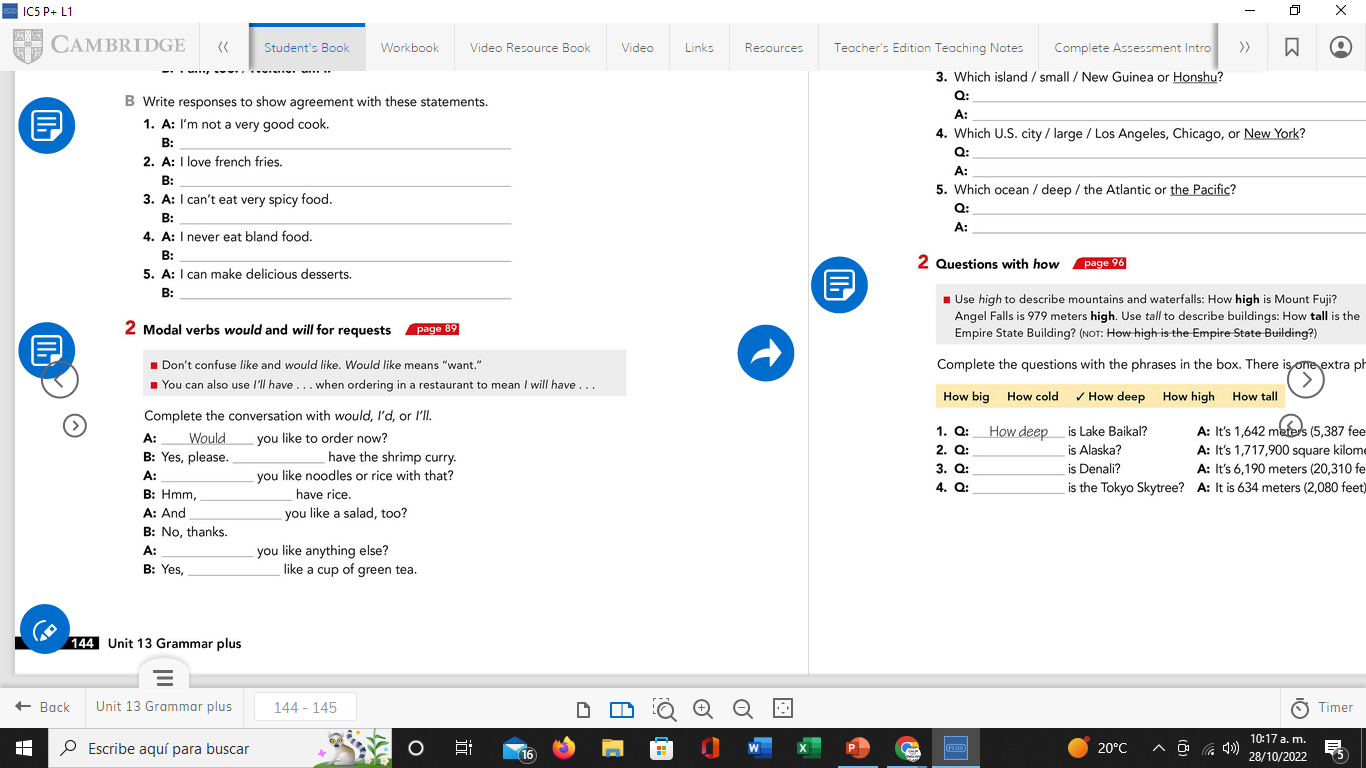 Complete this conversation with Would, I´d or I´ll.
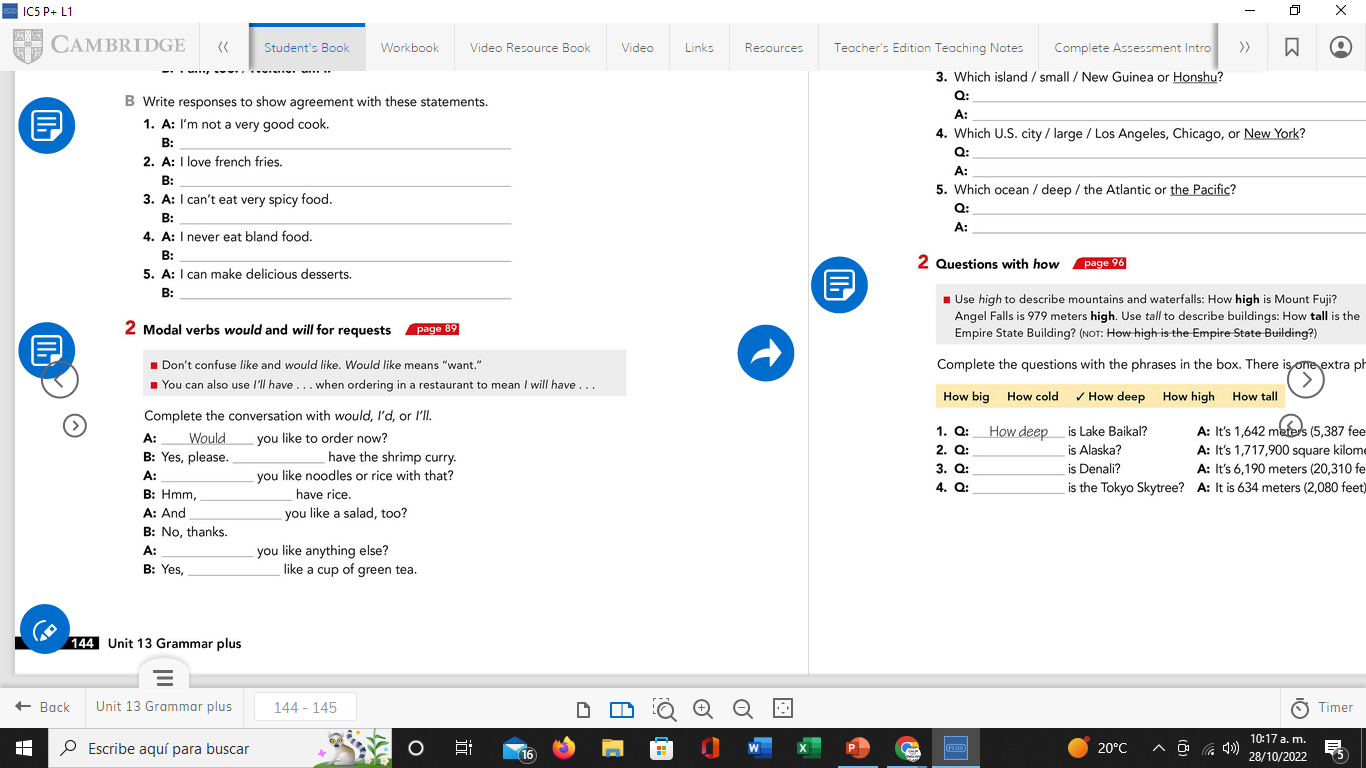 I will
Would
I will
Would
Would
I’d
Grammar Practice
Workbook pg 17 ex 6
Choose the correct responses
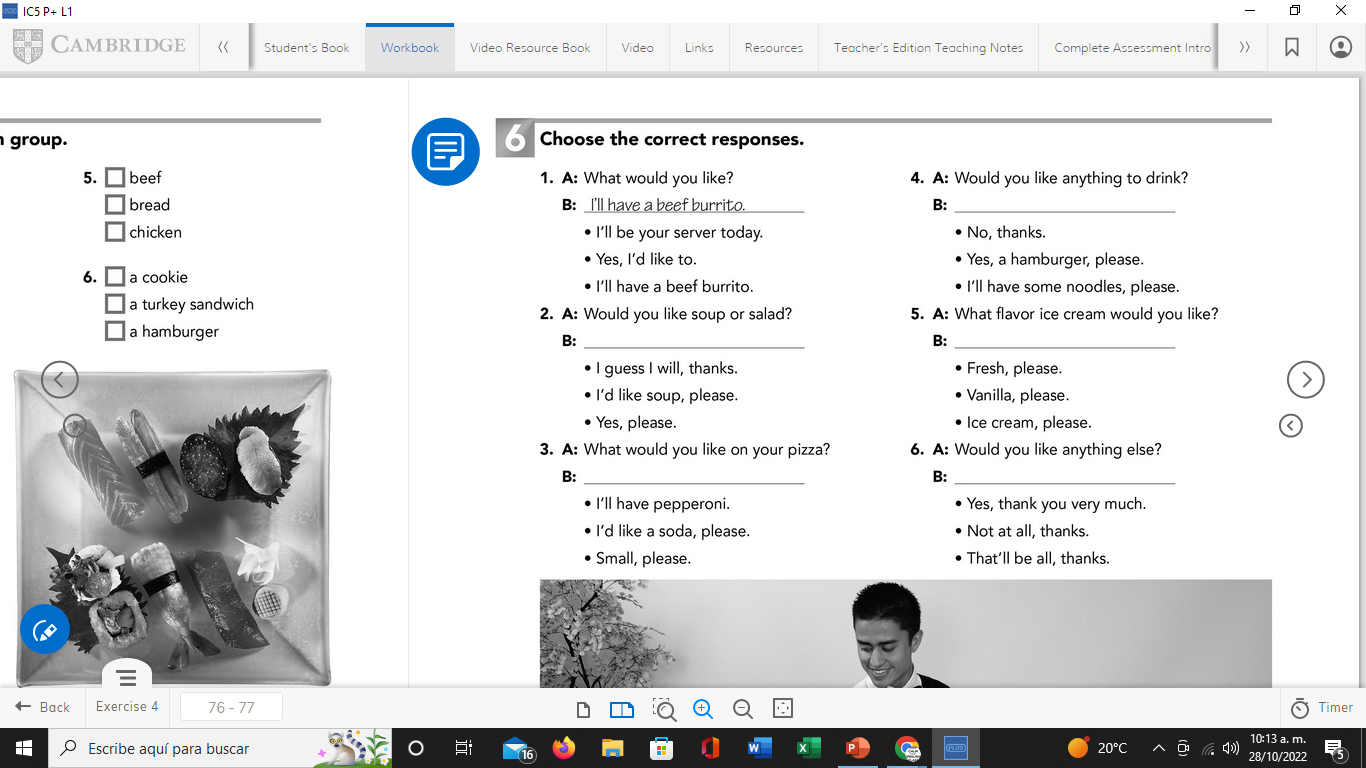 No, thanks
I’d like soup, please
Vainilla, please
I”ll have pepperoni
That’ll be all,thanks
Listening Practice “Working late”
Student´s book pg 20 ex 9
A. Steven and Sarah are working late. Listen as their boss asks what they would like to dinner. What do they order? Fill in the blanks.
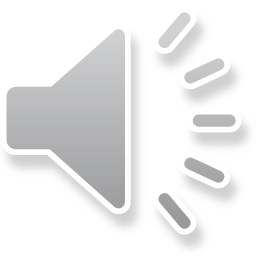 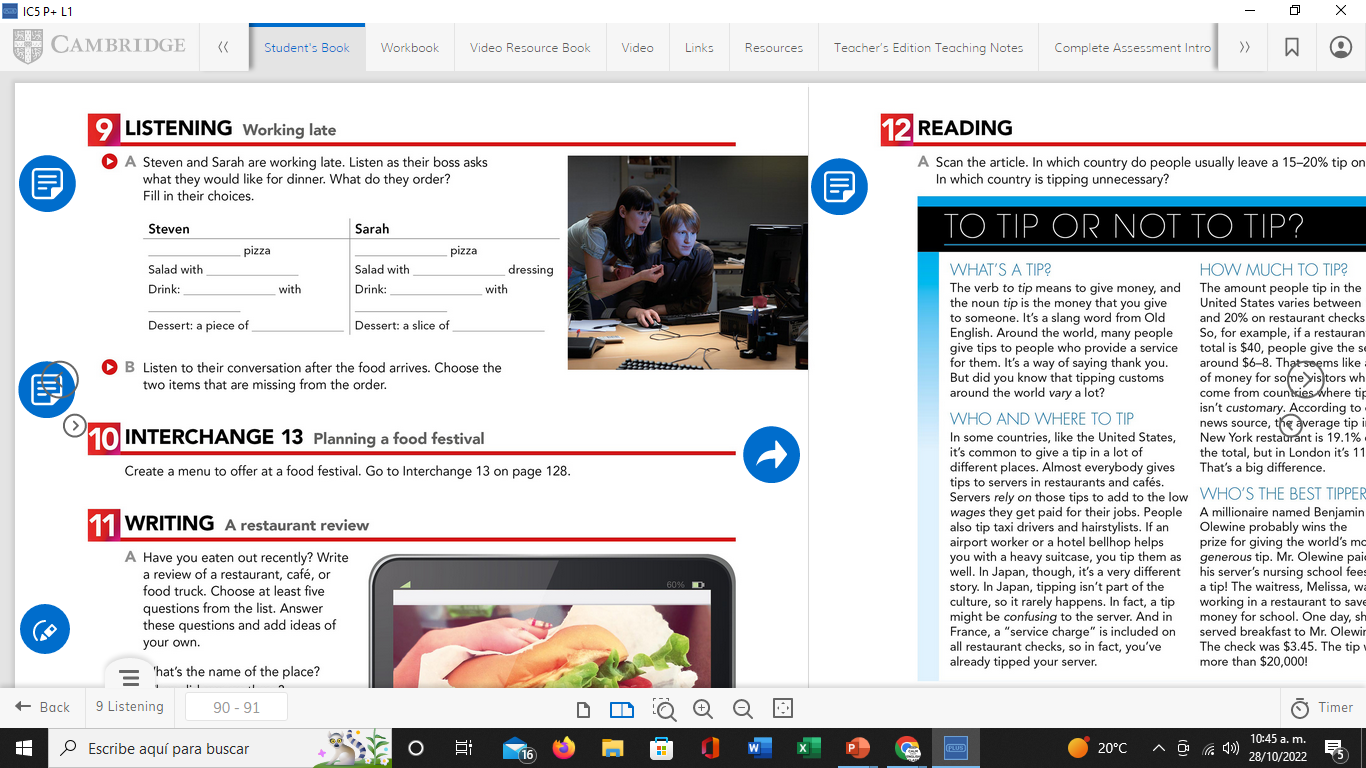 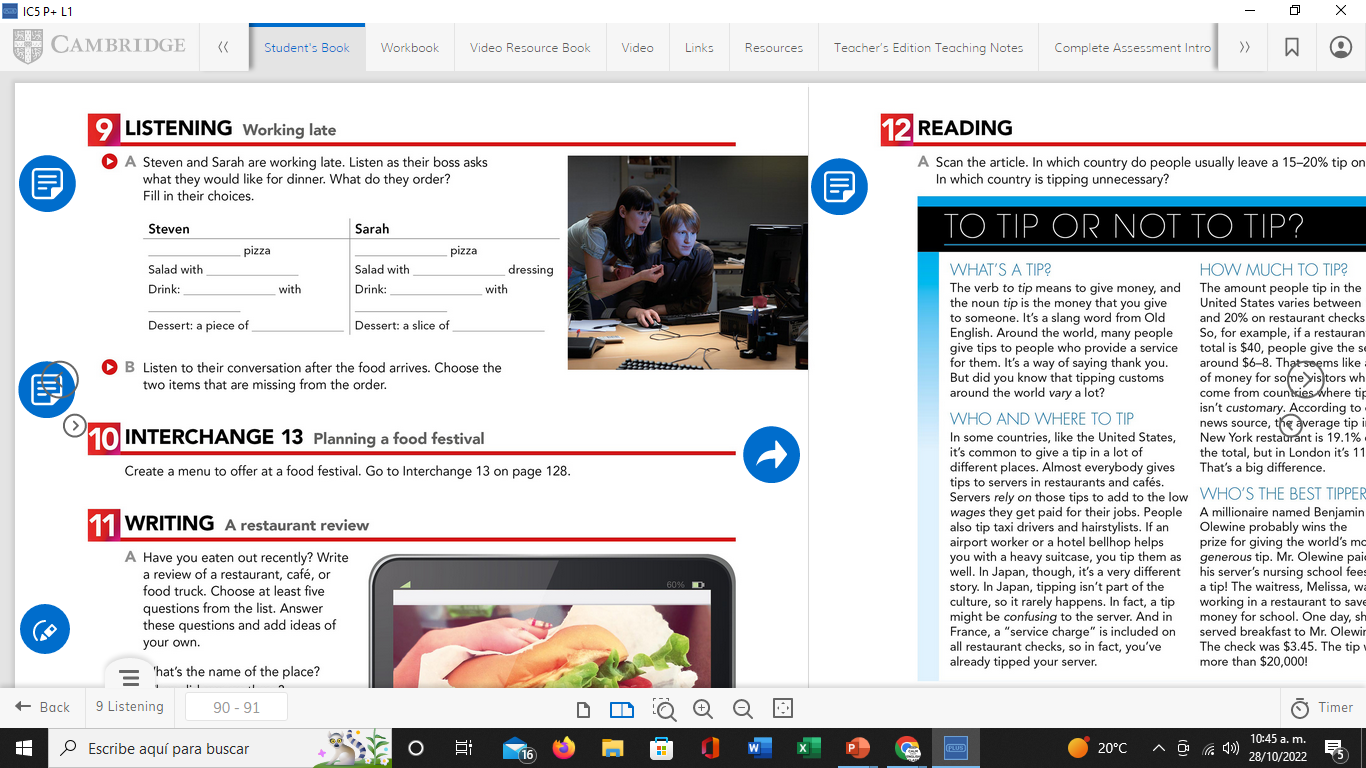 Small
Soshes
peppers
Vinegret
italia
Ice tea
Cream
Suggar
lemond
Pay blueberry
chocolate cake
B. Listen to their conversation after the food arrives.
Write the two ítems that are missing from the order
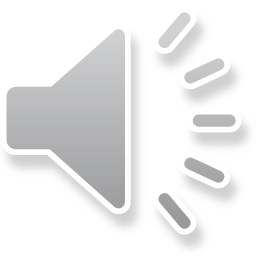 Listening Practice “In a restaurant”
Student´s book pg 28 Ex 2
A. Listen to six requests in a restaurant. Check the best response.
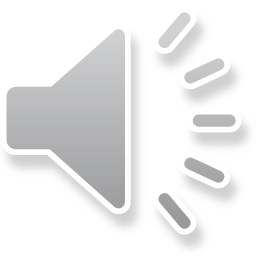 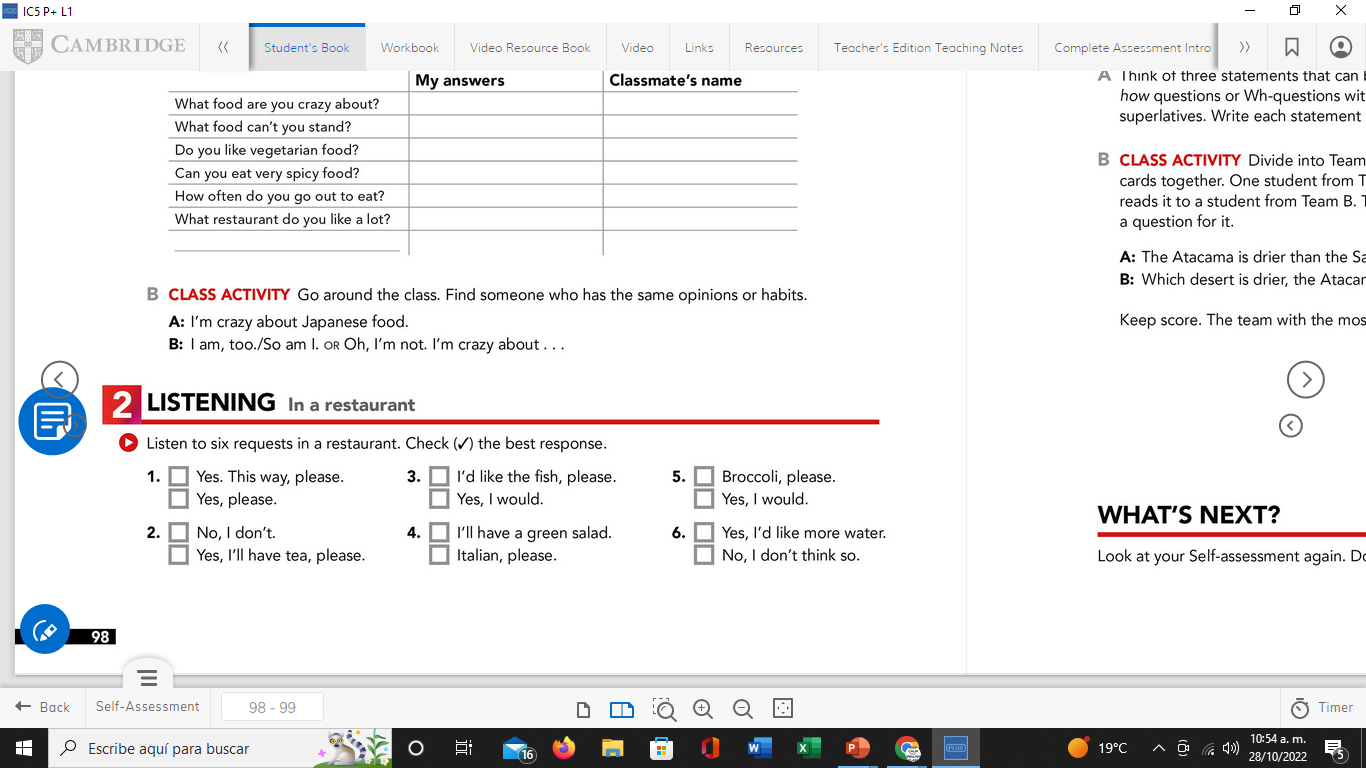 Grammar Practice “In a restaurant”
Click on the following link to practice Would like and Will have.
https://es.liveworksheets.com/worksheets/en/English_language/Modal_verbs/Would_and_will_for_requests._ir1305484xy
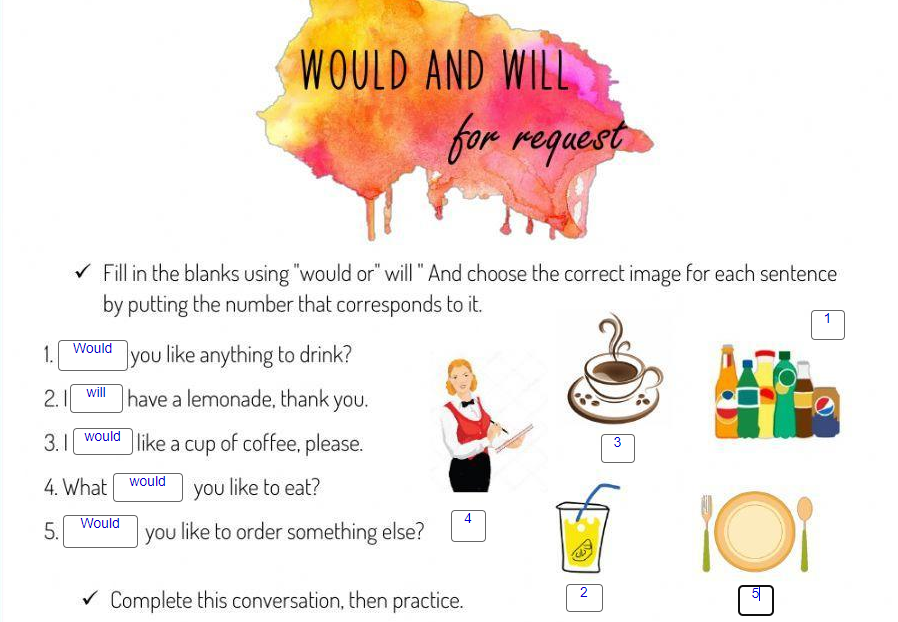 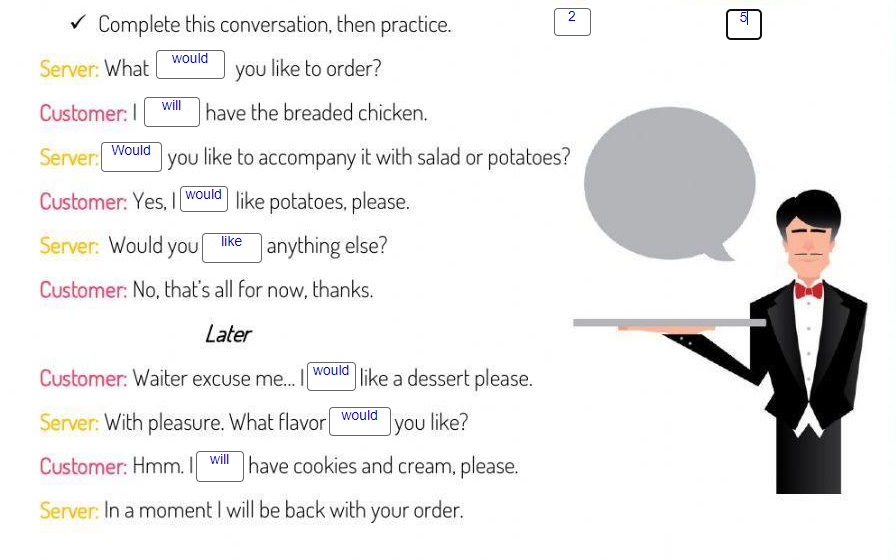 Speaking Practice “At a coffee shop”
Student´s book pg19 Ex 8
Role play a conversation using modals to requets in a coffee shop
Student A: You are a customer at a coffee shop. Order what you want for lunch.
Student B: You are the server. Take your customer´s order.
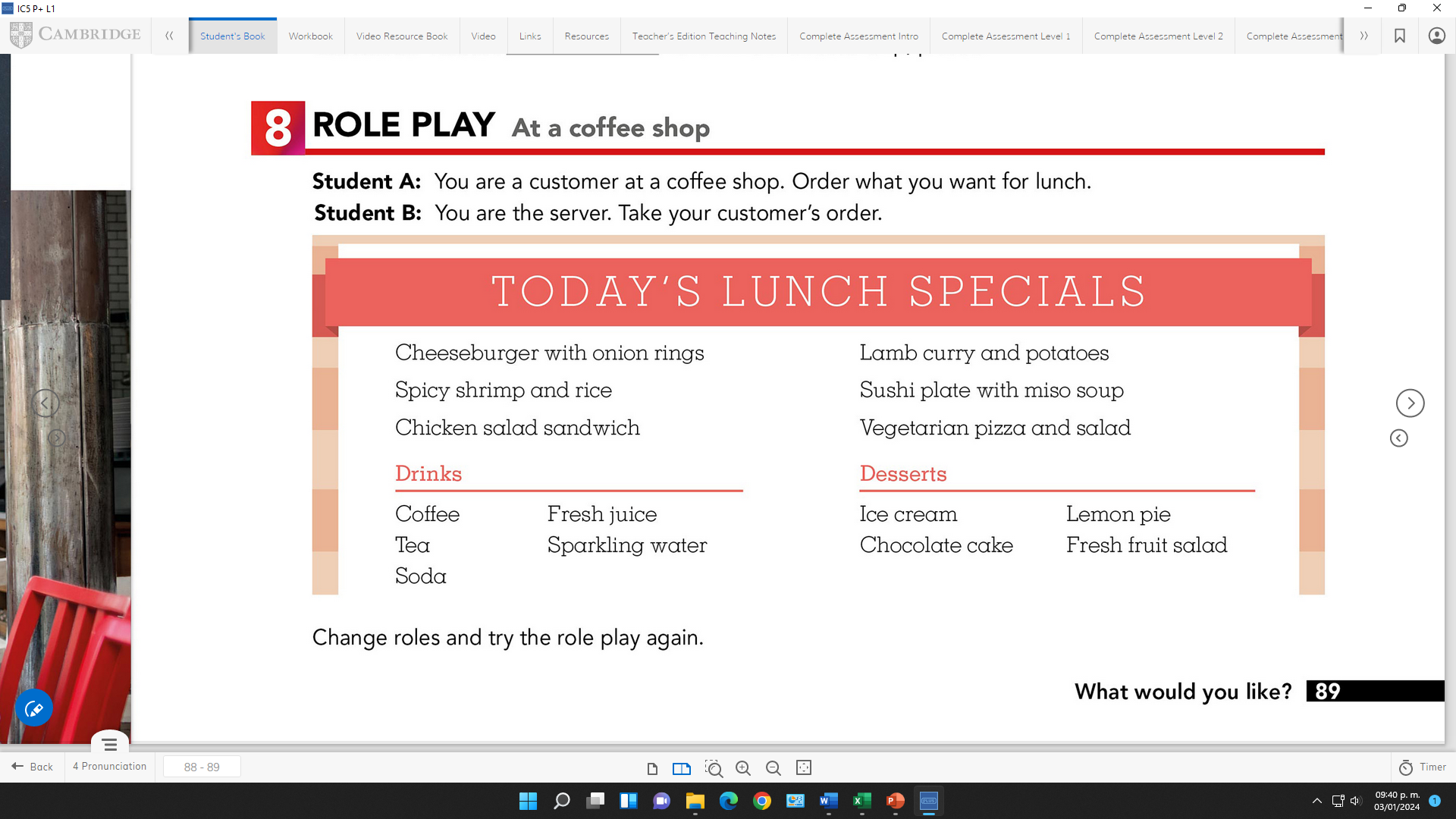